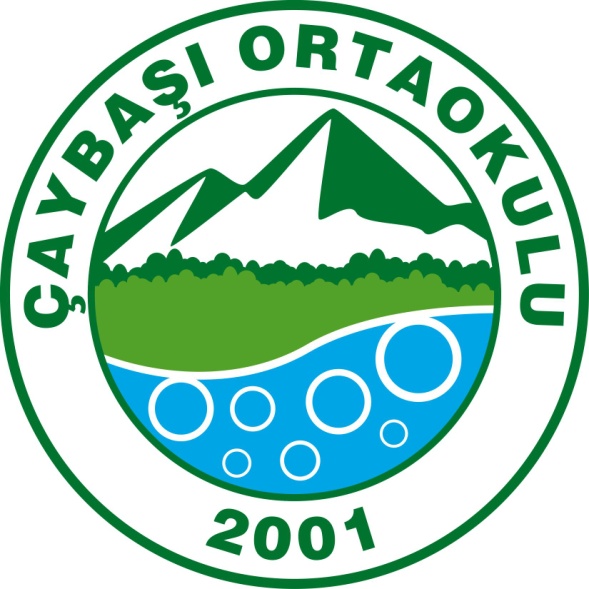 ÇAYBAŞI ORTAOKULU
2013-2015 COMENIUS PROJECT
What was the biggest problem of Çaybaşı secondary school?
Our students didn’t have any aims  for their future life  and they didn’t know  how to manage it.


Their aim was just to work in the nearby  factories as a worker.
I LOVE MY FUTURE AS A EUROPEAN CITIZEN
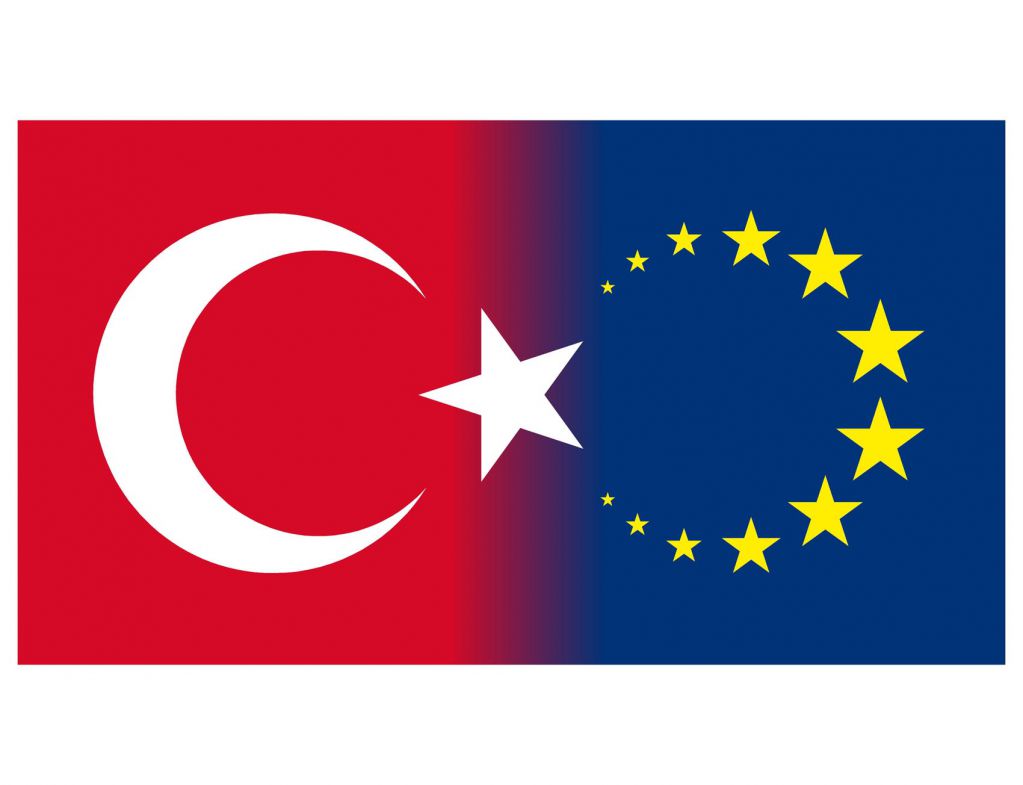 AVRUPA VATANDAŞI OLARAK 
GELECEĞİMİ SEVİYORUM.
Our Partners
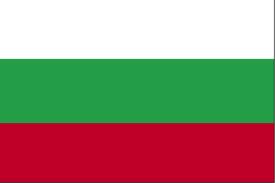 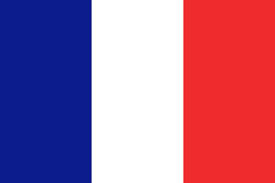 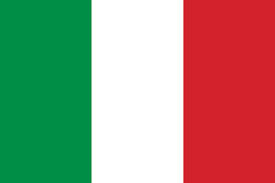 ITALY
FRANCE
BULGARIA
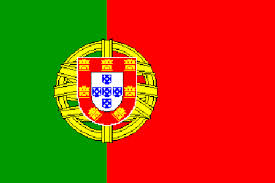 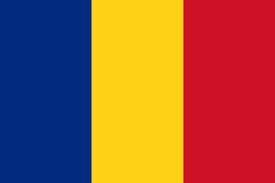 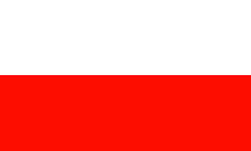 PORTUGAL
POLAND
ROMANIA
How can a student manage to reach this aim ???
I have to love my school more and study my lessons more.

I have to improve myself  in terms of academic,social,physical, audiolingual,visual and intellectual ways.

I have to  volunteer in the activities  in my school.


I have to set my targets for my future.
ACTIVITIES WE HAVE DONE SO FAR
WE READ MORE
DRAWING ACTIVITIES ABOUT STUDENTS FUTURE LIFE
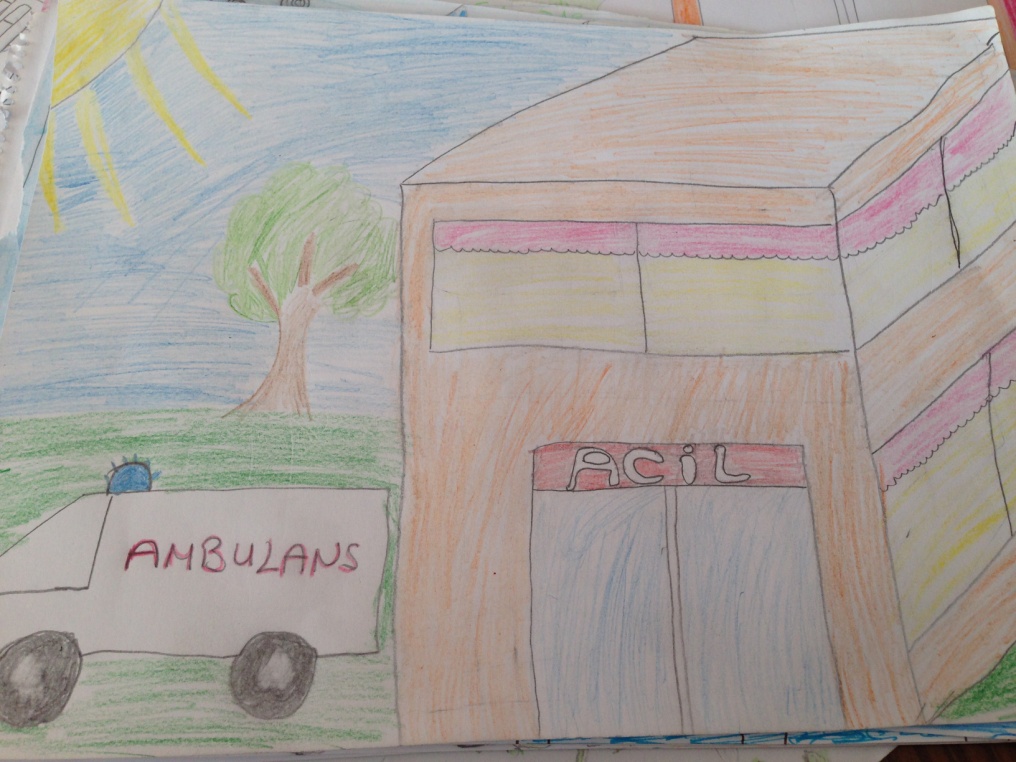 POEM ACTIVITIES
Preparing aim tree about students future targets
Visiting different kinds of  high schools in Bursa and in Europe
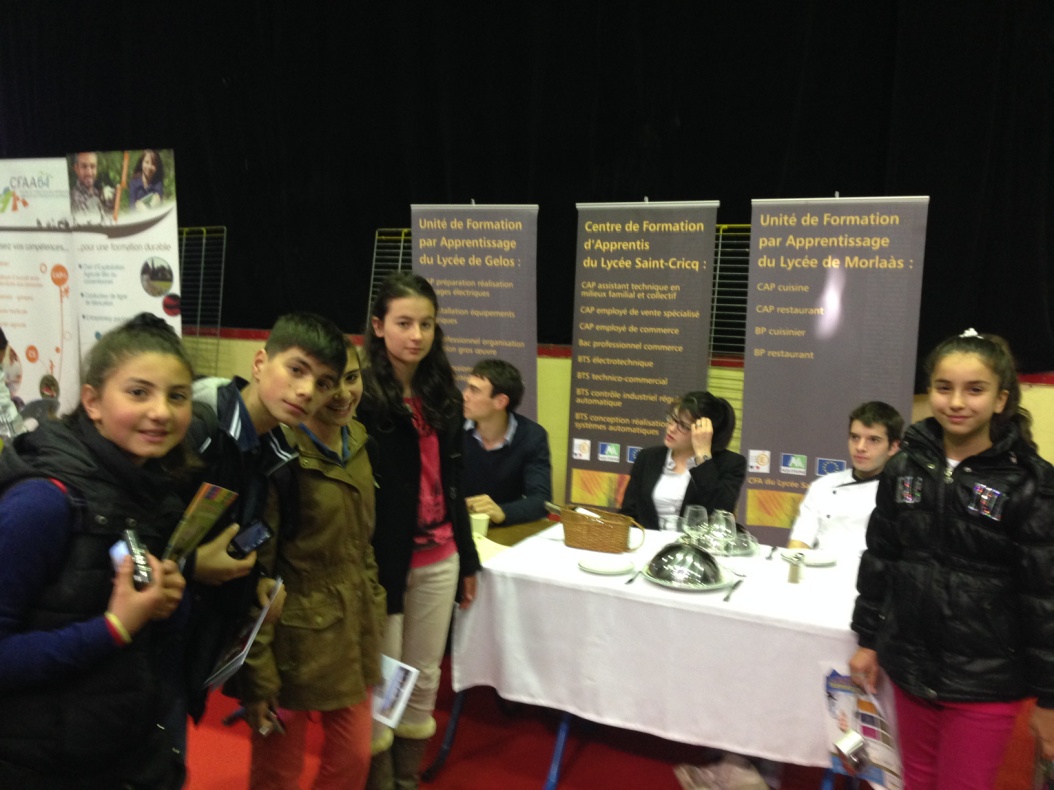 Making questionnaries
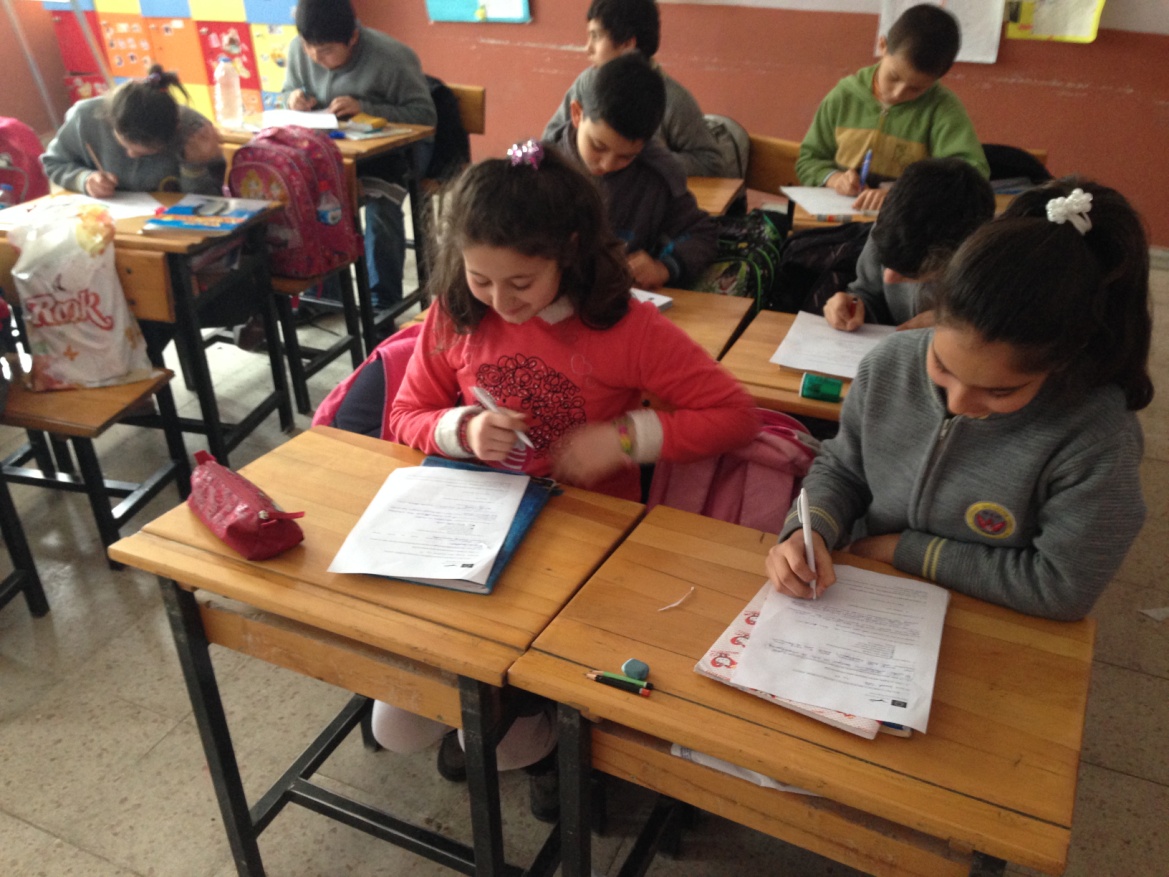 Theatre
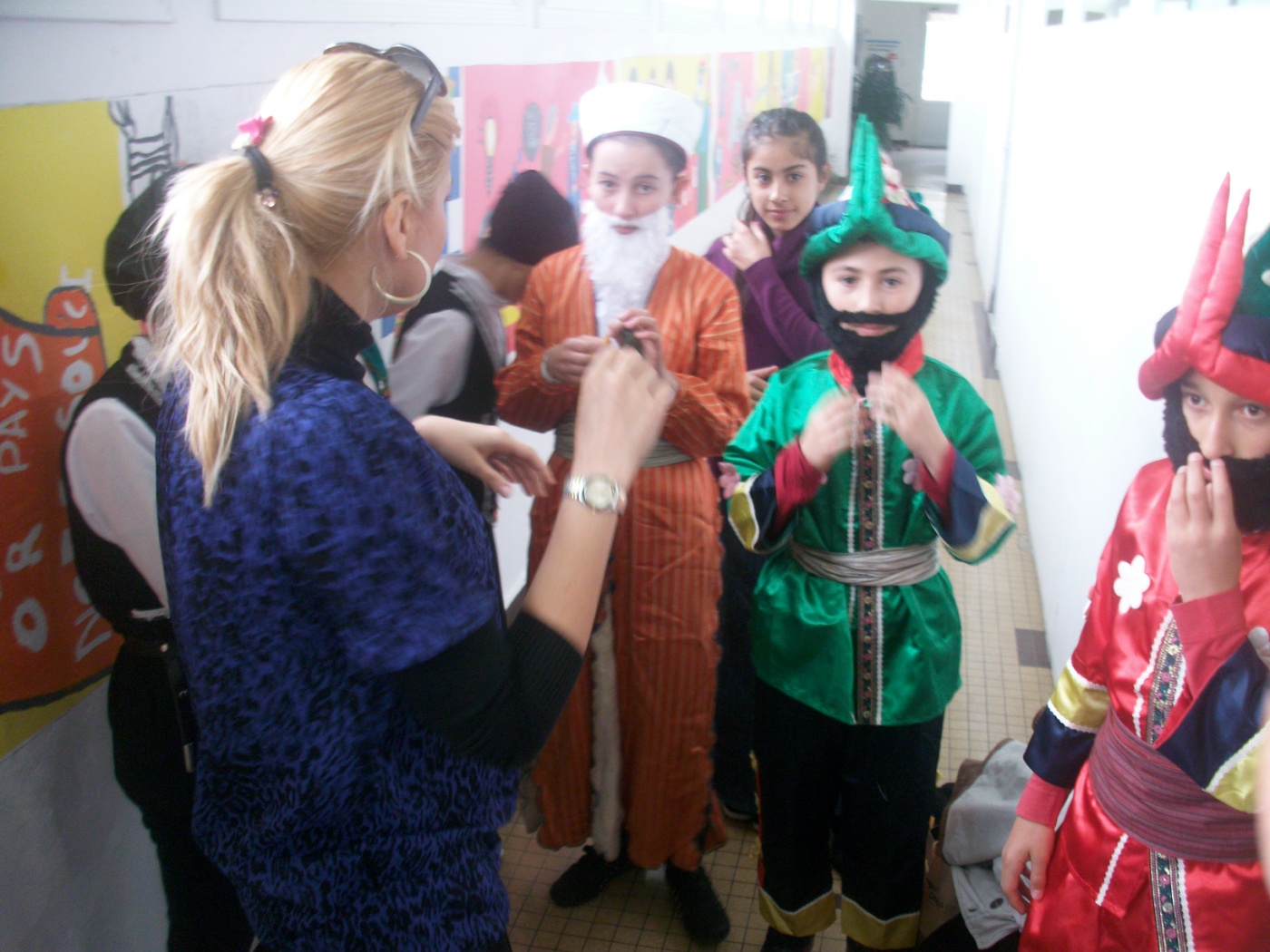 Visiting our parents
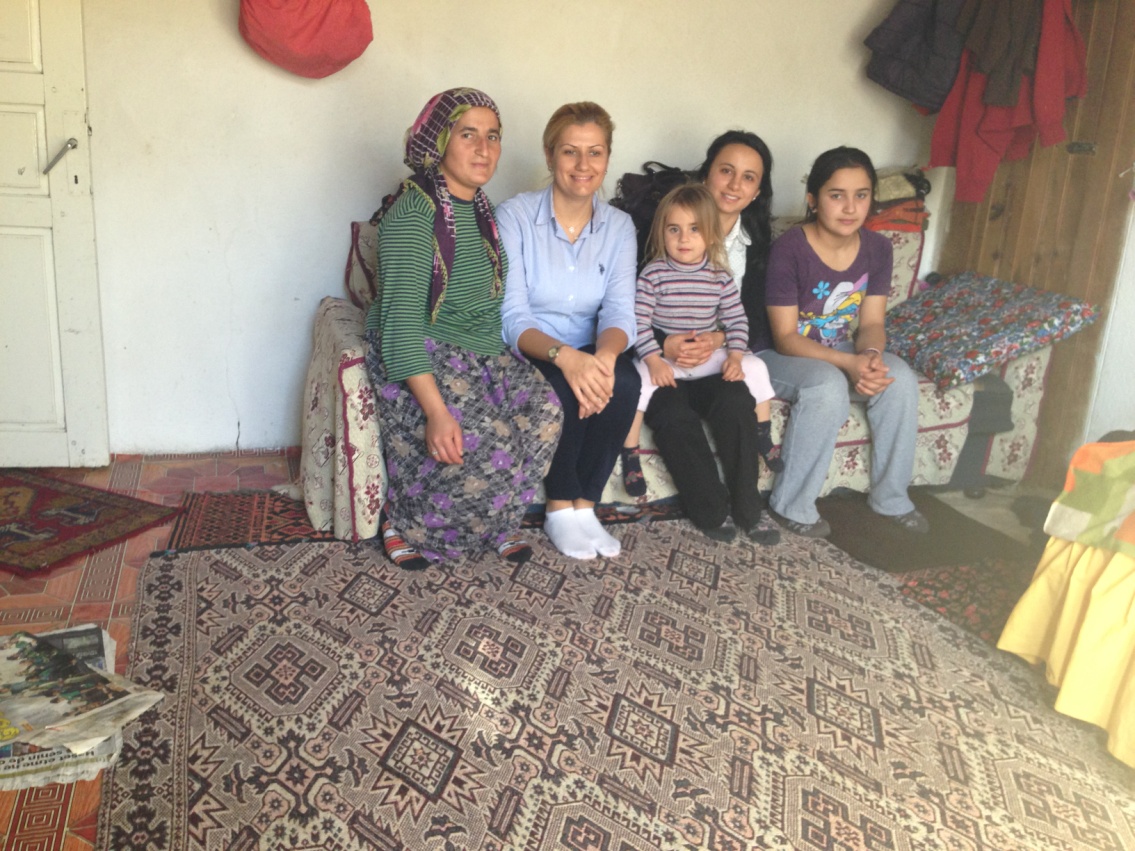 Visiting to public buildings to observe different professions in Bursa & Europe
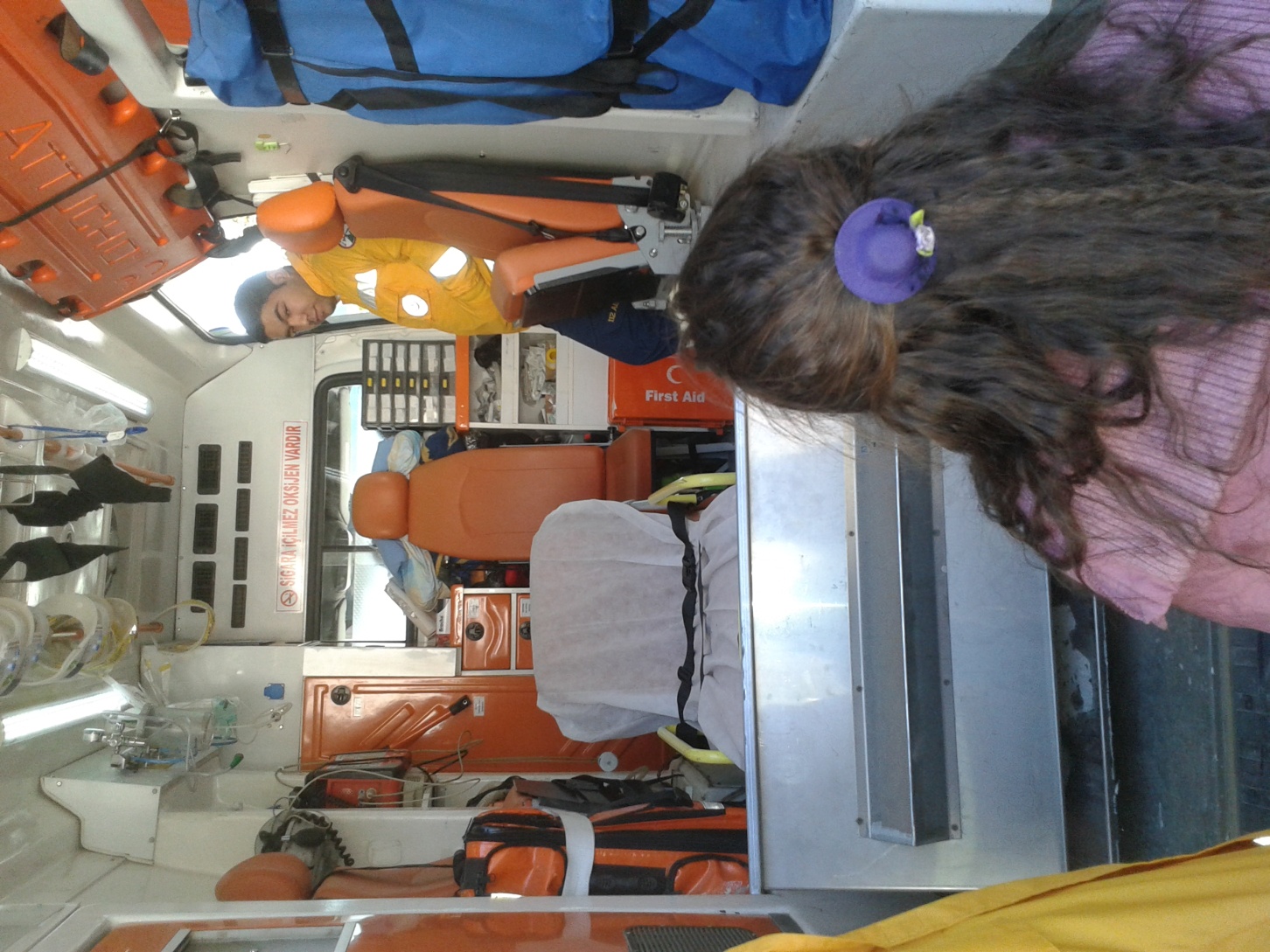 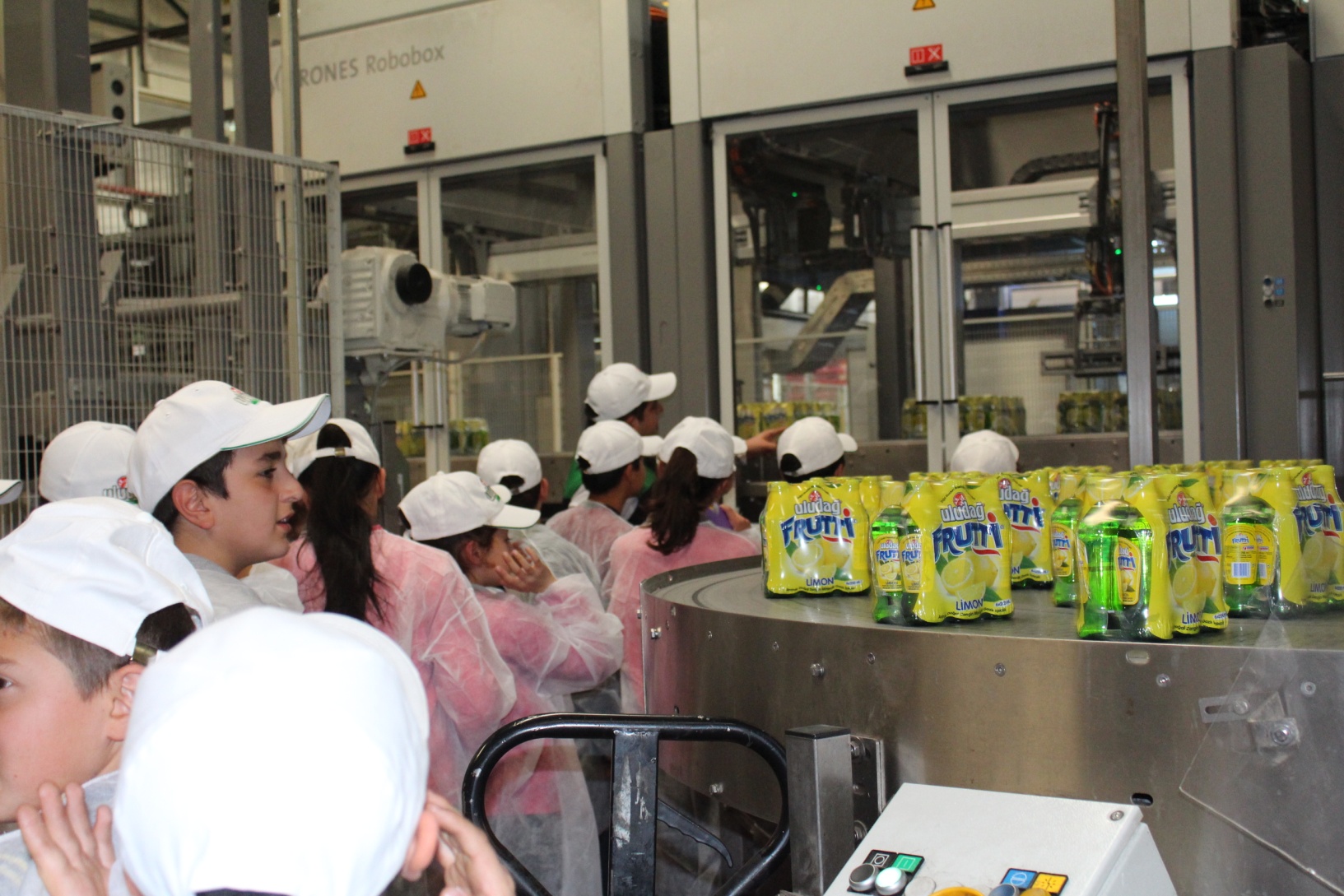 Film
New year activities
Writing storıes
Preparing European corner
Students 
Presentations about
 partner countries
Most important outputs are;
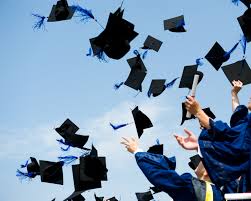 31  STUDENTS GRADUATED IN                              IN  2013-2014
     
     ONE HIGH SCHOOL OF SCIENCE
     FOUR  STUDENTS ANATOLIAN HIGH SCHOOL
     SIX ANATOLIAN TECHNICAL SCHOOL
     THE OTHERS TO THE HIGH SCHOOLS
THE GENERAL EXAM IN BURSA
Our fifth grade is  the 15th
Our sixth grade is the 10th 
         between 100 schools in Bursa.
One  of our students is the 10th
         between 12.000 students
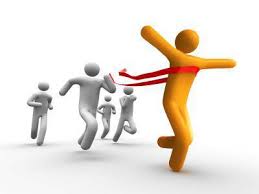 31 STUDENTS
19 TEACHERS
visited six different countries